Приложение 15
Об авторах
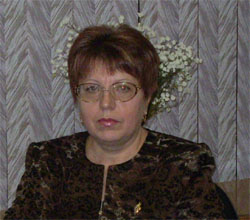 Арсентьева 
Галина Николаевна, 
учитель физики высшей квалификационной категории
Люблю кошек.
Увлечения: плавание,
создание анимационных презентаций.
Нагаюк 
Елена Евгеньевна,
учитель английского языка первой квалификационной категории.
Увлечения: чтение, рыбалка.